Políticas de Acreditación de la Educación Superior en México, Importancia y Expectativas”
Ing. Luis Eduardo Zedillo Ponce de León
Director General
Noviembre de 2013
Plan de trabajo 2014
Plan de trabajo 2014
Plan de trabajo 2014
Plan de trabajo 2014
Plan de trabajo 2014
Decreto Promulgatorio del Convenio de reconocimiento mutuo de títulos, diplomas y grados académicos de educación superior entre los Estados Unidos Mexicanos y la República de Argentina
El Convenio mencionado fue aprobado por la Cámara de Senadores del H. Congreso de la Unión y para su debida observancia; fue promulgado por el Presidente Enrique Peña Nieto el 13 de febrero de 2013.

Acordando en el Artículo IV que para ser reconocidos los estudios deberán … “Contar con verificación o acreditación vigente por las respectivas instituciones y órganos de acreditación. En el caso de los Estados Unidos Mexicanos, los organismos reconocidos por el Consejo para la Acreditación de la Educación Superior, A. C. (COPAES) y aquellas otras reconocidas por la Secretaría de Educación Pública, y en el caso de la República Argentina, la Comisión Nacional de Evaluación y Acreditación Universitaria (CONEAU)”
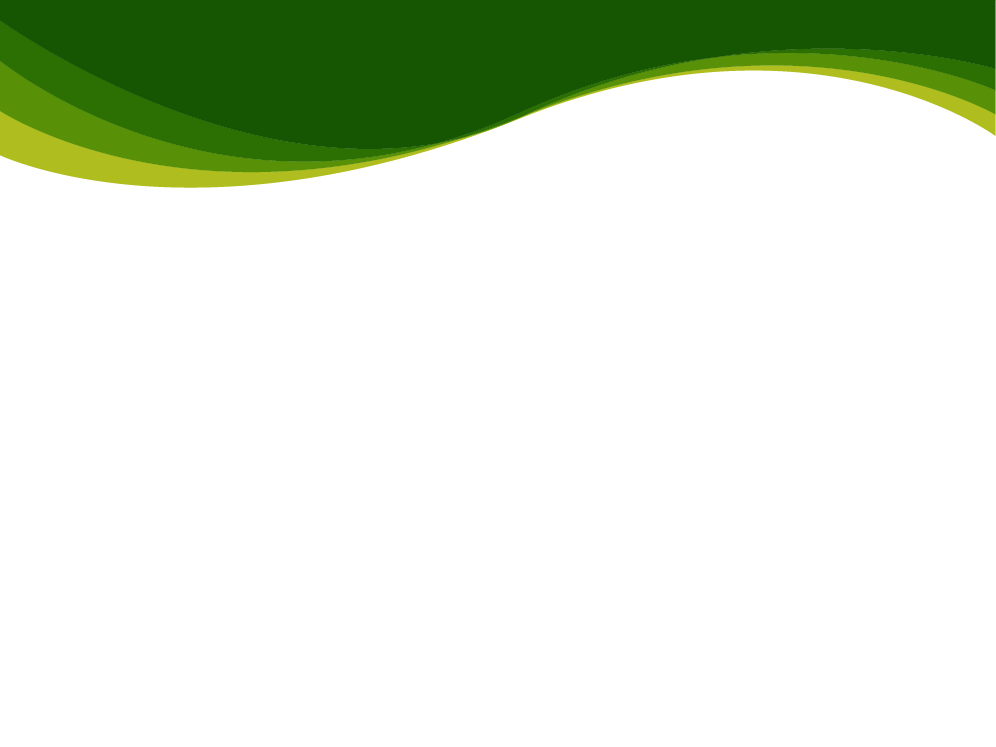 Movilidad académica y convalidación de estudios
Durante los más de 50 años de existencia de la UNESCO, esta organización ha impulsado diversos programas como medios para estimular la movilidad de la comunidad científica y universitaria, el intercambio de las ideas, los conocimientos tecnológicos y científicos. 

Un hito importante es la firma del Convenio Regional de Convalidación de Estudios, Títulos y Diplomas de Educación Superior para América Latina y el Caribe, firmado en México en 1974; su aplicación ha ido variando con el tiempo en cada uno de los países signatarios.
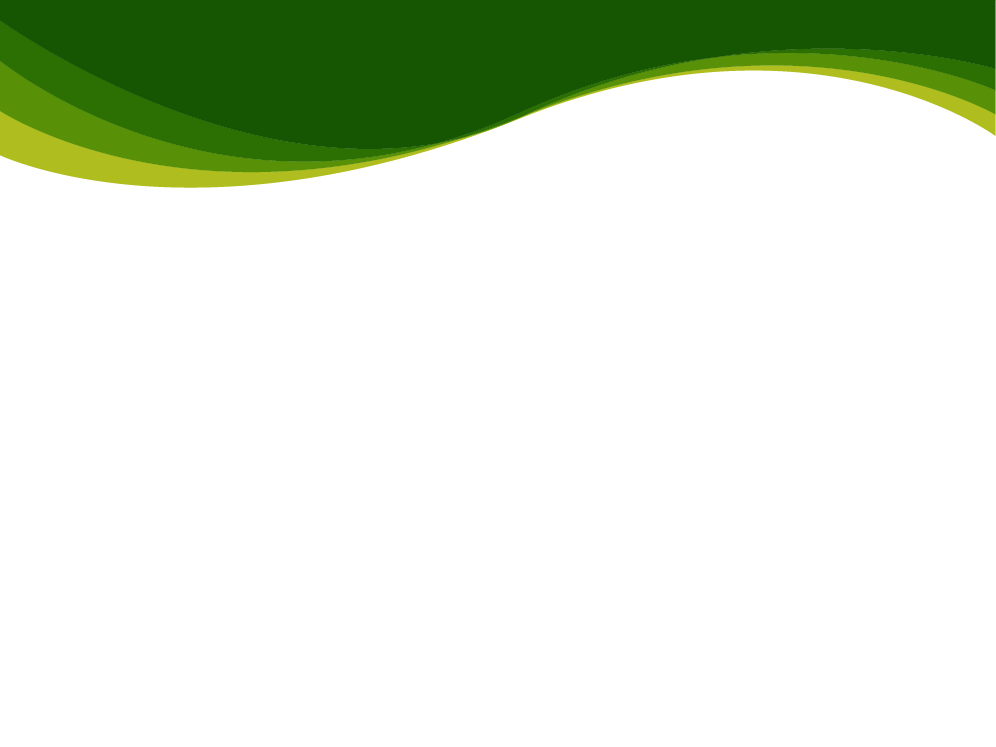 Convenios internacionales de carácter
cultural, educativo y científico
México ha suscrito más de cien convenios internacionales en esta materia con diversos países en el mundo. En algunos casos se establece un marco general y, en otros, un mecanismo, así como procedimientos para el reconocimiento mutuo de sus títulos de educación superior.

En los convenios internacionales, se incluyen los convenios bilaterales de cooperación educativa y cultural en Iberoamérica (Argentina, Belice, Brasil, Bolivia, Chile, Colombia, Costa Rica, Cuba, El Salvador, Ecuador, España, Guatemala, Honduras, Nicaragua, Panamá, Paraguay, Perú, Trinidad y Tobago, Venezuela)
Nota: Países en color rojo cuentan con Decreto Promulgatorio de reconocimiento mutuo de certificados de estudio, ratificados por el Senado de la República y publicados en el DOF.
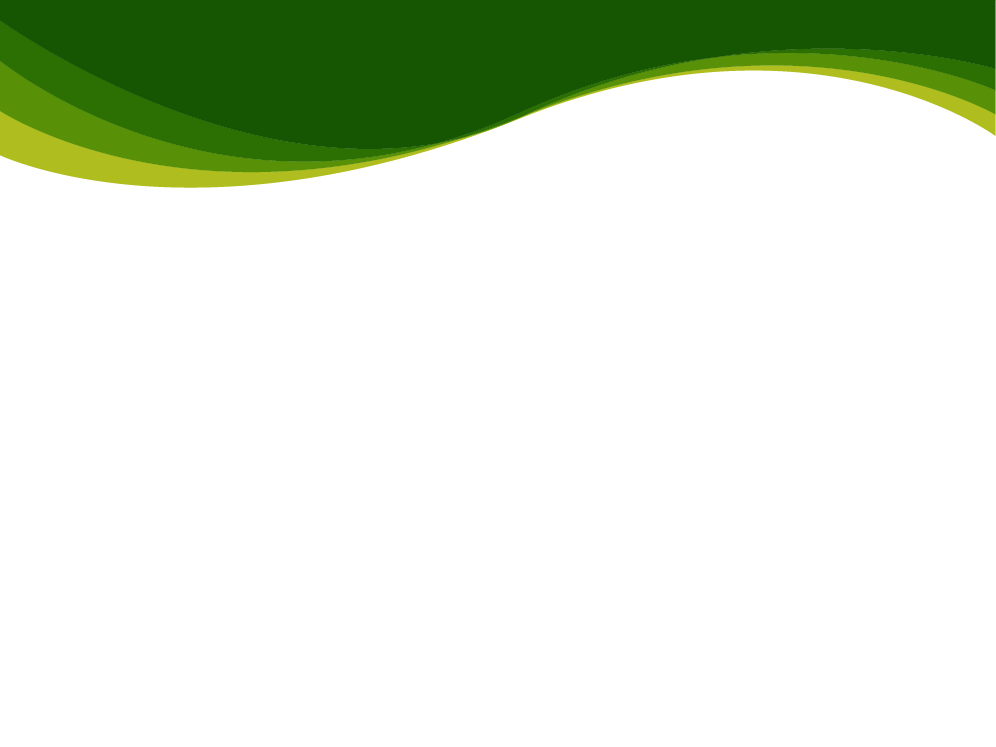 Convenios regionales que impactan el reconocimiento de estudios
Convenio Regional de Convalidación de Estudios, Títulos y Diplomas de Educación Superior en América Latina y el Caribe, suscrito el 19 de julio de 1974 en la Ciudad de México por 17 países de América Latina y el Caribe.

Decreto Promulgatorio de la Organización del Convenio Andrés Bello de Integración Educativa, Científica, Tecnológica y Cultural, suscrito en Madrid, España el 31 de enero de 1978; permite que alumnos procedentes de los estados miembros ingresen o continúen sus estudios en establecimientos de educación superior.

Tratado de Libre Comercio con América del Norte, TLCAN, suscrito en México en noviembre el año de 1993, entrando en vigor el 1º de enero de 1994; establece normas, criterios, procedimientos y medidas de reconocimiento mutuo.
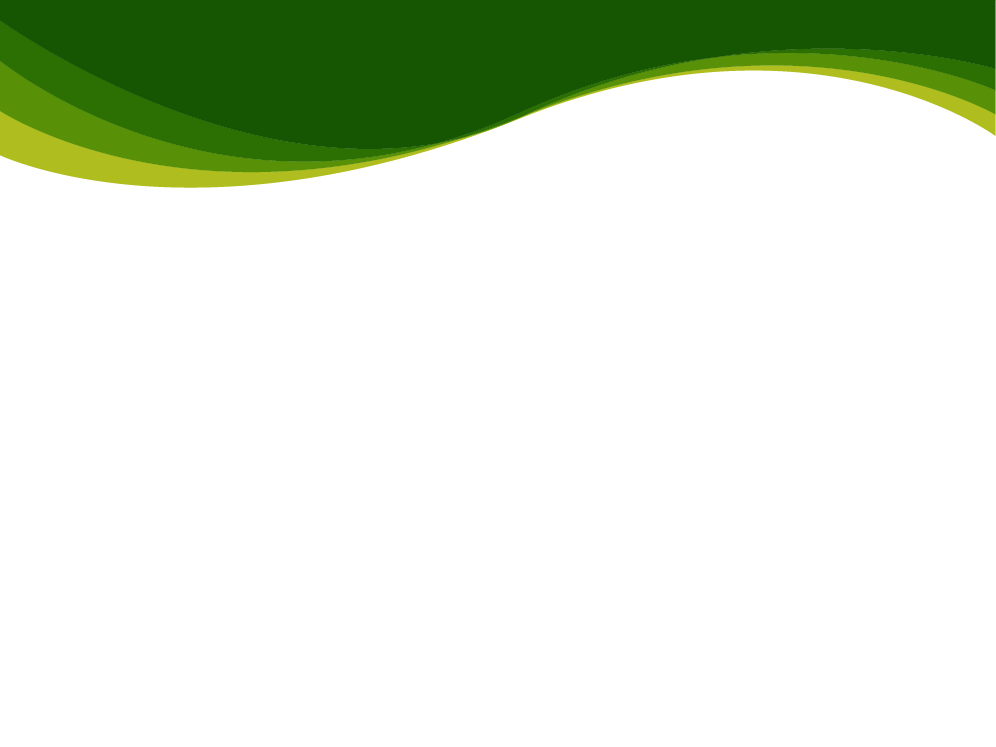 Convenios regionales que impactan el reconocimiento de estudios
“Plataforma de movilidad estudiantil y académica de la Alianza del Pacífico” (Colombia, Chile, Perú y México) , cuyo propósito es contribuir a la formación de capital humano avanzado, mediante el otorgamiento de becas de manera recíproca y en términos de igualdad entre los cuatro países, para el intercambio de estudiantes de licenciatura, doctorado y de profesores, para iniciar estudios o actividades docentes a partir del año académico 2013.
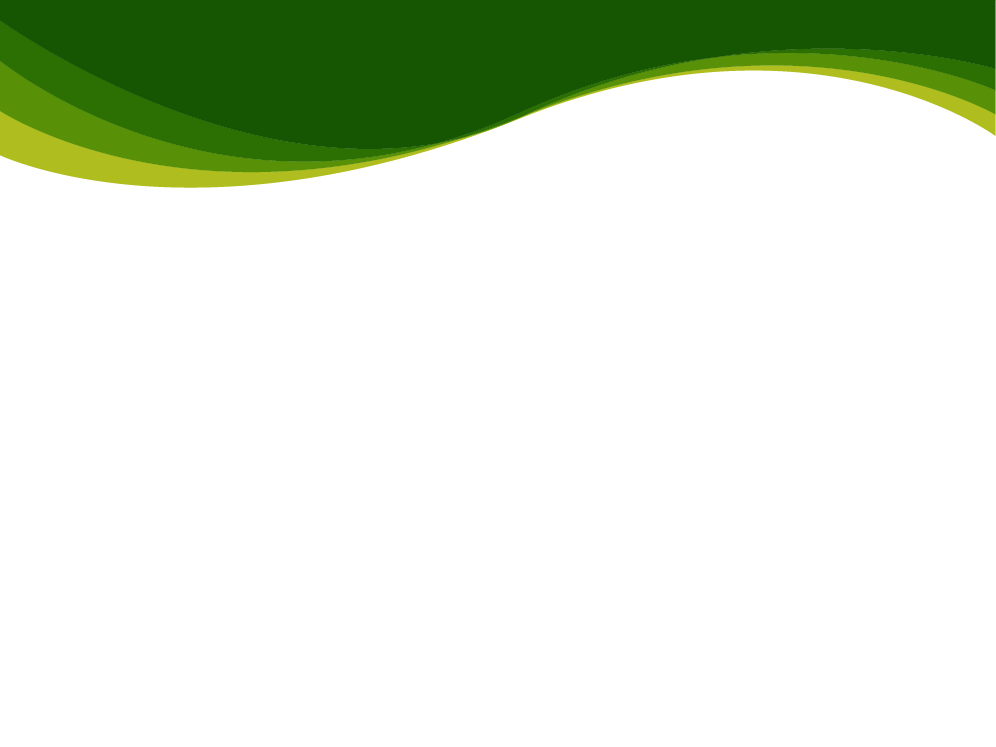 Cuadro 1. Comparativo de esquemas de aseguramiento
de la calidad de la educación superior.
Aspectos de diseño institucional general
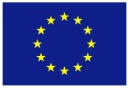 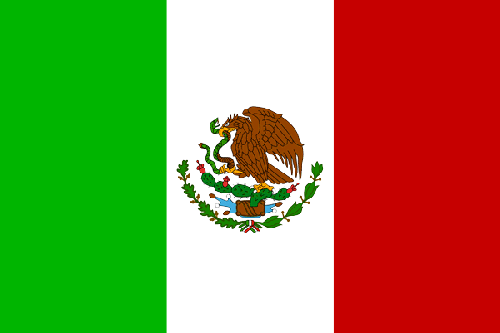 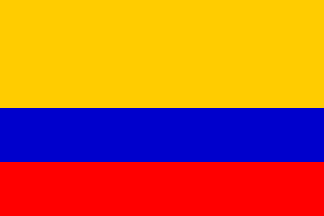 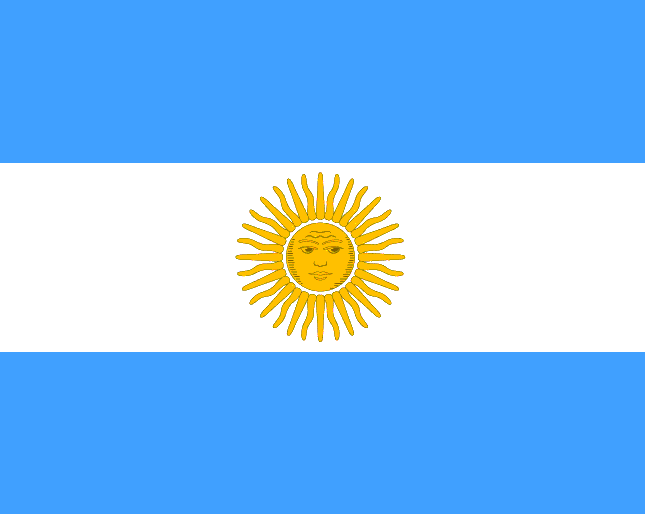 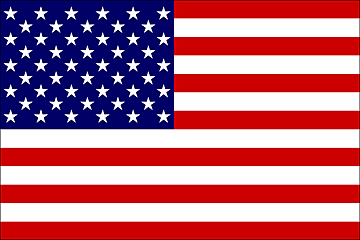 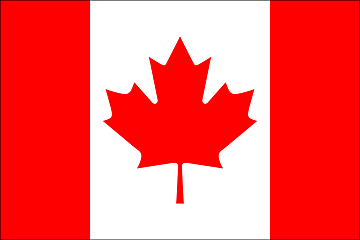 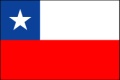 Cuadro 2. Comparativo de esquemas de aseguramiento
de la calidad de la educación superior.
Aspectos de carácter operativo.
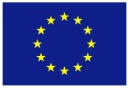 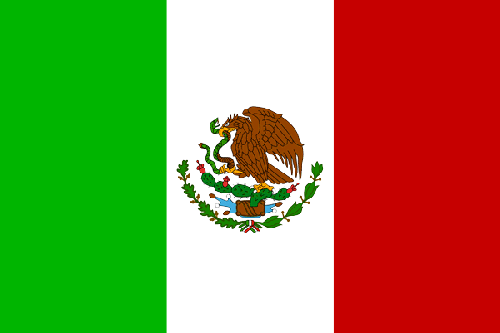 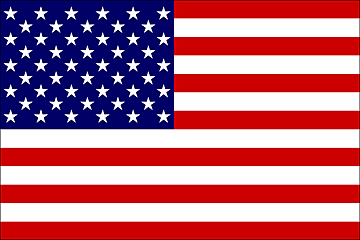 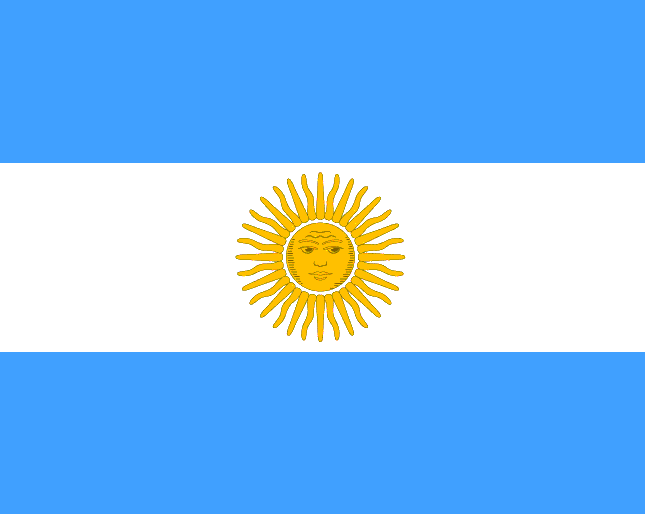 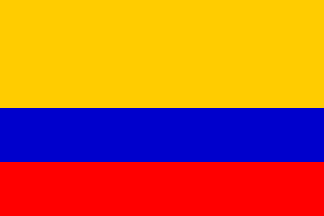 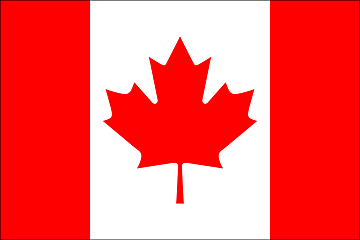 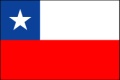 Entorno Internacional
Propuesta mexicana para crear un mecanismo que de certeza de calidad a los OA
Participación en el VII Foro Iberoamericano 
de Panamá
La Secretaría General Iberoamericana (SEGIB), en conjunto con la Organización de Estados Iberoamericanos para la Educación, la Ciencia y la Cultura (OEI) y el Consejo Universitario Iberoamericano (CUIB) invitaron al Director General de Copaes y actual Secretario de la Red Iberoamericana para la Acreditación de la Educación Superior (RIACES), a participar en el VII Foro Iberoamericano de Responsables de Educación Superior, Ciencia e Innovación, con el fin de continuar avanzando en la agenda para el desarrollo y fortalecimiento del Espacio Iberoamericano del Conocimiento. 

Dicho foro se realizó en la Ciudad de Panamá, Panamá, el 19 de septiembre de 2013.
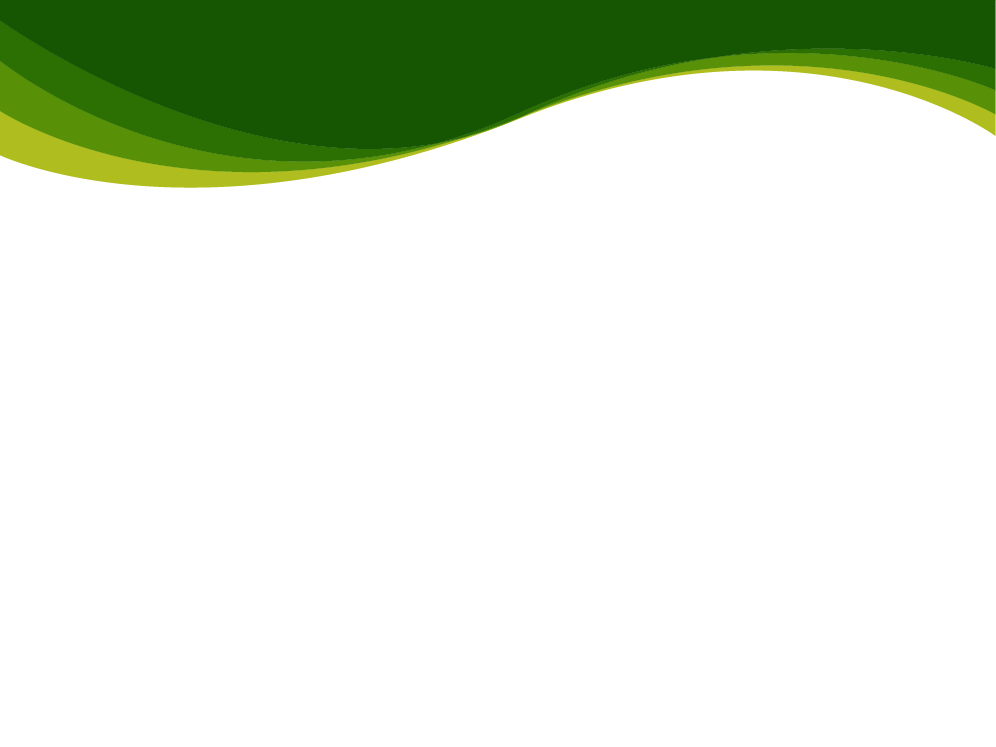 Certeza y confianza: clave para la movilidad
Como argumento a la propuesta se expresó que:
Es necesaria la articulación de un organismo iberoamericano de acreditación de la calidad de la educación superior, que le dé certeza, transparencia y genere confianza entre países. Esto atenderá las  propuestas derivadas de la Conferencia Iberoamericana en el sentido de fortalecer el Espacio Iberoamericano del Conocimiento (EIC) en los siguientes rubros:
Reconocimiento de créditos académicos, revalidación de créditos, grados y títulos universitarios.
Movilidad académica de estudiantes, profesores e investigadores.
Creación de un sistema iberoamericano de becas para estudiantes.
Certeza y confianza: clave para la movilidad
El organismo propuesto podría recibir el nombre de Consejo Iberoamericano de Acreditación de la Calidad de la Educación Superior (CIACES) y su función será reconocer y certificar la calidad de las agencias nacionales de acreditación de la educación superior, para asegurar el rigor académico y cumplimiento de criterios equivalentes aplicables en toda la región.

El CIACES estaría integrado por los países miembros de la región iberoamericana y contaría con el soporte de organismos como SEGIB, OEI, EIC, CUIB y UNESCO, entre otros.
Objetivo General CIACES
El CIACES sería la única instancia reconocida y facultada por la Conferencia Iberoamericana para otorgar la certificación de calidad a organismos públicos y privados, tanto de primer nivel como de segundo nivel, cuyo fin sea evaluar y acreditar la calidad de programas académicos e instituciones de educación superior en la región iberoamericana.
Objetivos específicosCIACES
Fungir como órgano de asesoría y consulta a la Conferencia Iberoamericana en materia de calidad educativa.
 Difundir los casos positivos de acreditación.
 Cooperar con organismos análogos de otras latitudes para intercambiar experiencias.
 Hacer un seguimiento del desempeño de los organismos con certificación de calidad para el refrendo correspondiente.
 Diseñar e implementar mecanismos para otorgar la certificación de calidad a organismos internacionales que participen en procesos de evaluación y acreditación dentro de la región.
Objetivos específicosCIACES
Participar como órgano de consulta o asesoría en los procesos que deriven en el reconocimiento mutuo de títulos, diplomas y grados académicos, en los que se prevea como condición que tanto los programas como las instituciones estén acreditadas.
 Impulsar la creación de organismos nacionales o regionales de evaluación y acreditación. 
 Incentivar la participación coordinada de otras organizaciones, redes, o programas regionales que tengan como propósito elevar la calidad de la educación superior.
Objetivos específicosCIACES
Desarrollar estudios estadísticos y de investigación para orientar los procesos de toma de decisiones de autoridades educativas y que orienten el quehacer de grupos de estudio en temas relativos al aseguramiento de la calidad de la educación superior.
 Contribuir a la creación de redes universitarias para la oferta de posgrados, la movilidad de estudiantes, profesores e investigadores, proporcionando información que avale la calidad tanto de las instituciones como de los programas que ofertan.
 Diseñar y administrar un sistema de información regional que involucre a instituciones de educación superior y programas de calidad.
Objetivos específicosCIACES
Integrar un padrón regional de evaluadores e impulsar su profesionalización y certificación.
 Evidenciar la falta de calidad y seriedad de instituciones educativas que ofertan programas en el nivel superior y organizaciones acreditadoras que no cumplen con los estándares necesarios para desarrollar estas funciones.
Acuerdo Mandatario para la creación del CIACES
La propuesta mexicana de creación del CIACES se incorporó en la declaración de los Ministros y representantes de los países iberoamericanos, avalado posteriormente en la XXIII Cumbre Iberoamericana de Jefes de Estado y de Gobierno; ello en el acuerdo:

Número 14:

En materia de reconocimiento de períodos de estudio y de títulos, el esfuerzo de la consolidación de los procesos de acreditación de cada estado y los mecanismos de cooperación entre los sistemas nacionales  de evaluación de la calidad y acreditación, incluyendo la propuesta de avanzar en la posibilidad de constituir un Consejo Iberoamericano de Acreditación de la Educación Superior. Todo ello para seguir avanzando en la construcción del Espacio Iberoamericano del Conocimiento (EIC).
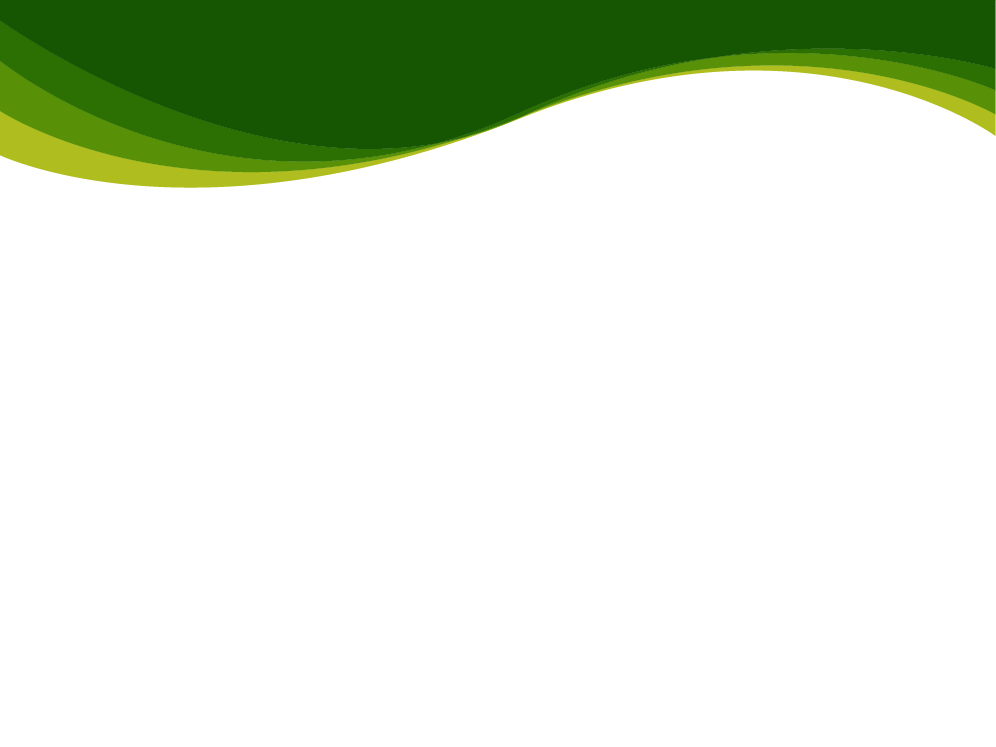 Integración de una comisión de países
Dentro del Espacio Iberoamericano del Conocimiento se acordó:
Constituir el Consejo Iberoamericano de Acreditación de la Educación Superior (CIACES), para lo que se propuso formar un grupo de trabajo, que quedó integrado por Argentina, Cuba, España, México Panamá y República Dominicana, pero al que se pueden sumar otros países que así lo deseen.
 La misión del grupo de trabajo es formular los estudios que permitan construir dicho Consejo.
Cronograma para  la constitución de CIACES
Red Iberoamericana para la Acreditación de la Calidad de la Educación Superior (RIACES)
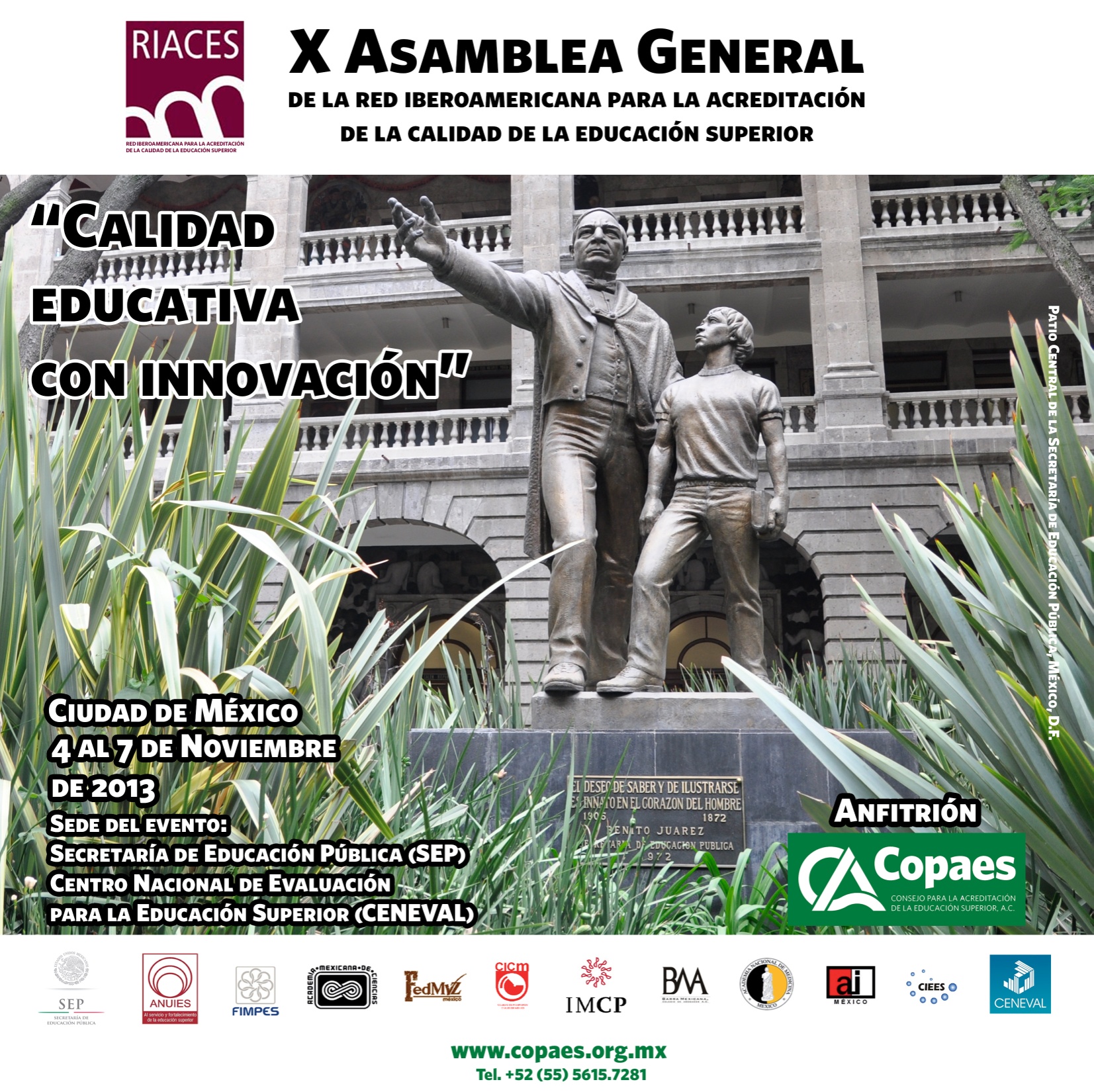 ¿Qué es la RIACES?
¿Quiénes la integran?
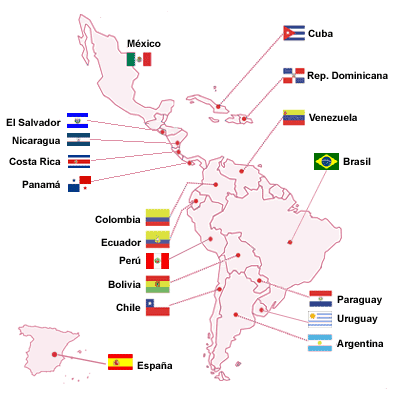 Estructura Orgánica
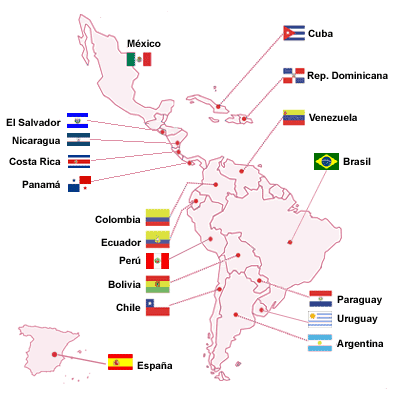 Comité Directivo 
              2012 – 2015
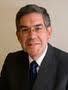 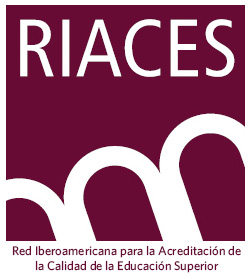 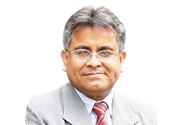 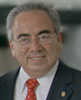 Presidente
Vicepresidente
Secretario
Importancia de la Secretaría           Trienio 2012-2015
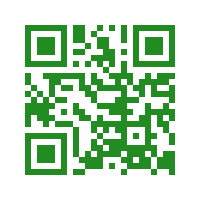 www.copaes.org.mx
Ing. Luis Eduardo Zedillo Ponce de León
DIRECTOR GENERAL
directorgeneral@copaes.org